KEPRS Updates and QuestionsJune 4th, 2018
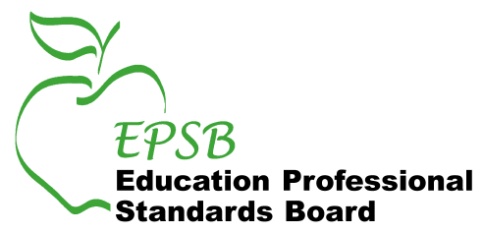 Kentucky Educator Preparation Review System
Updates and New Functions:
What’s New
Program Closure
New Audit reports
Inventory View
Questions:
Why does KEPRS reject my Assessment name?
Why does KEPRS only allow one selection in the Assessment areas?
KEPRS EPSB Landing Page
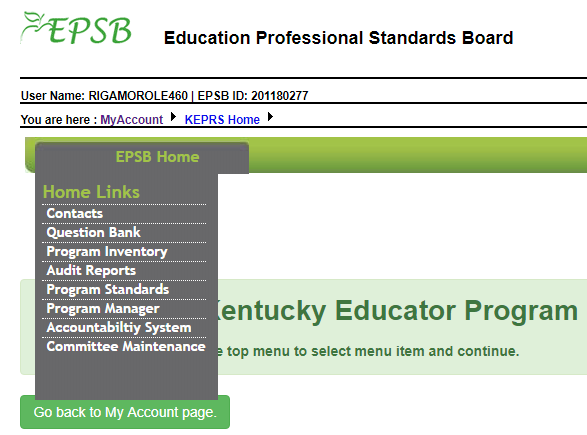 KEPRS EPP Landing page
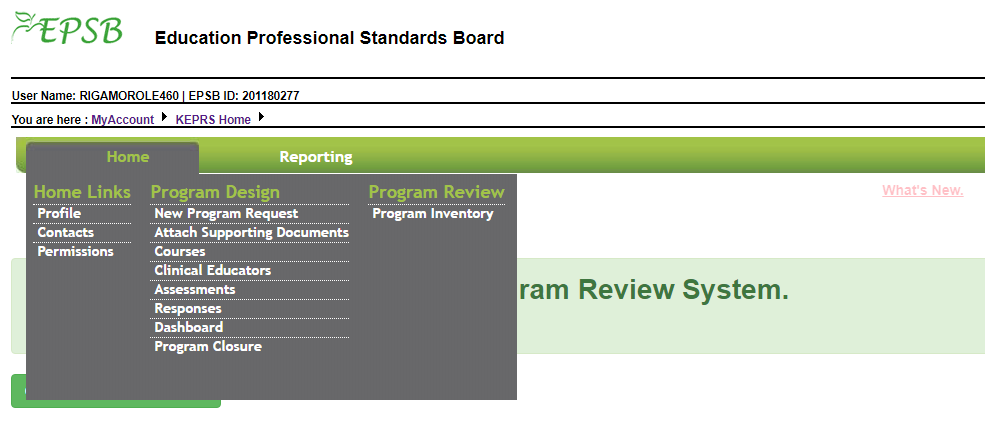 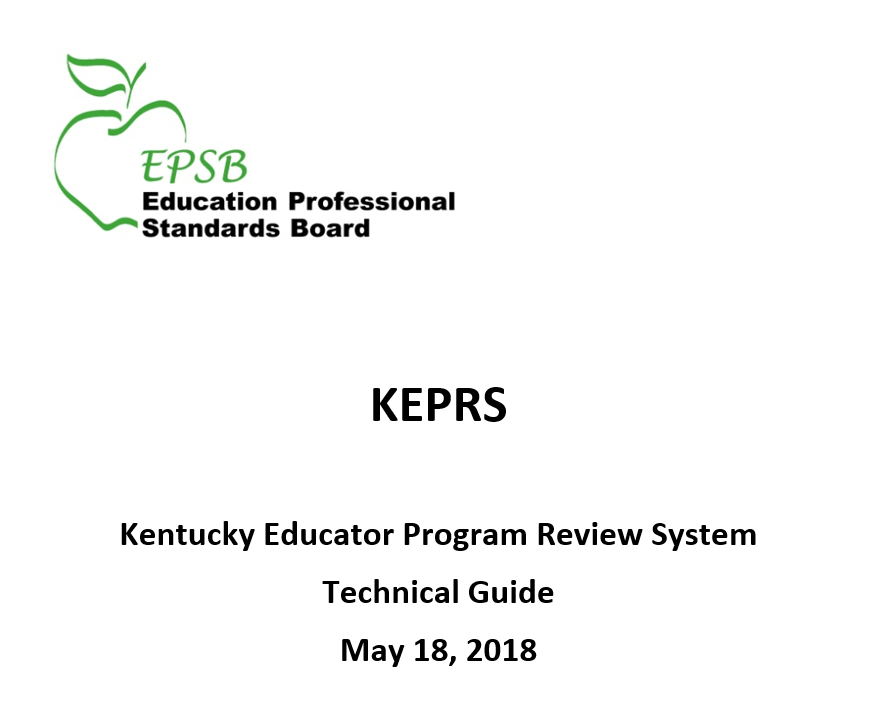 Program Closure
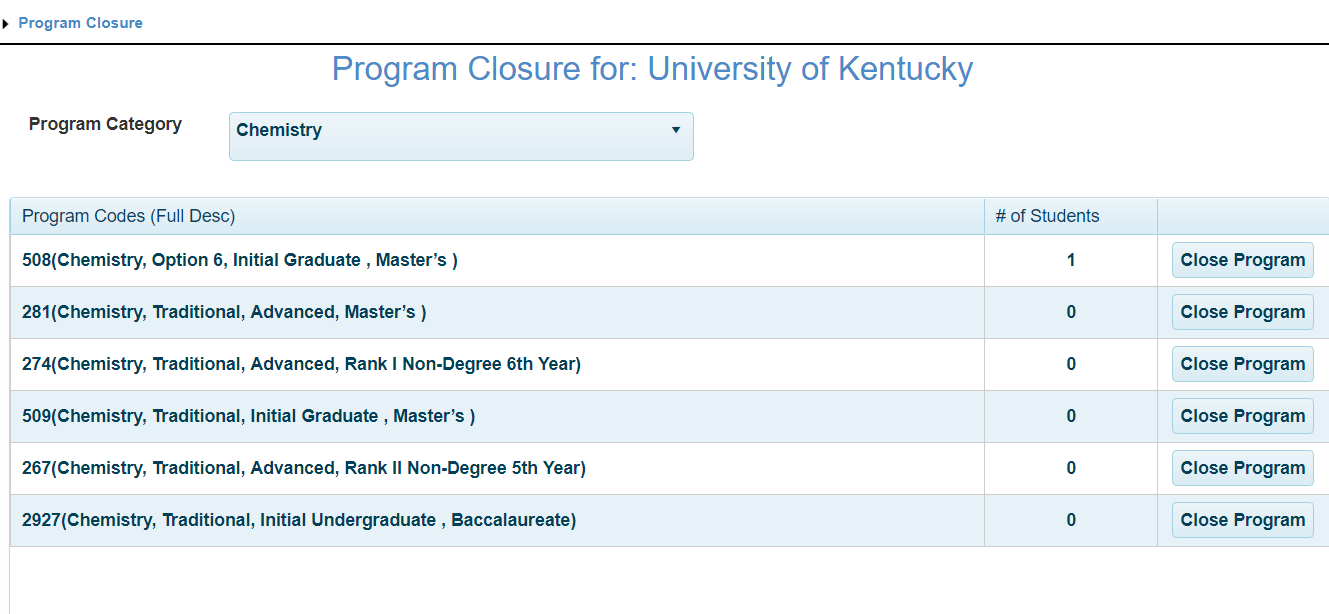 Program Closure
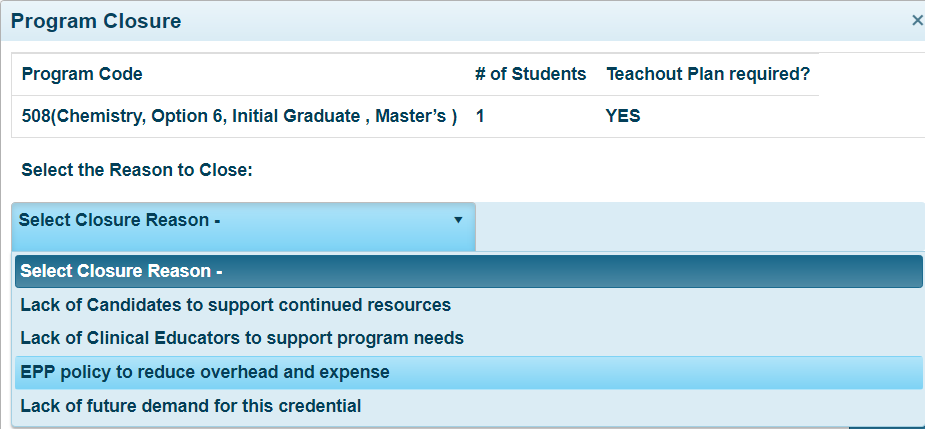 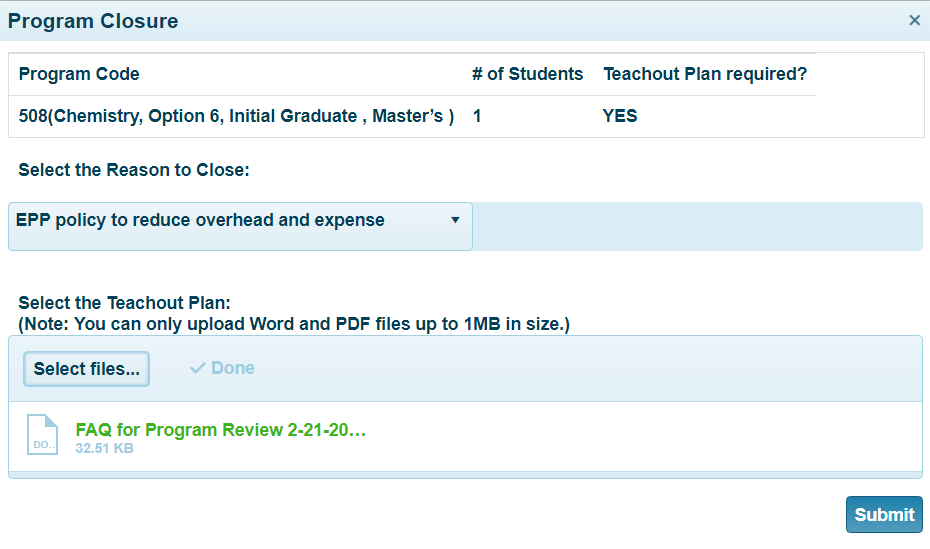 New Audit Reports
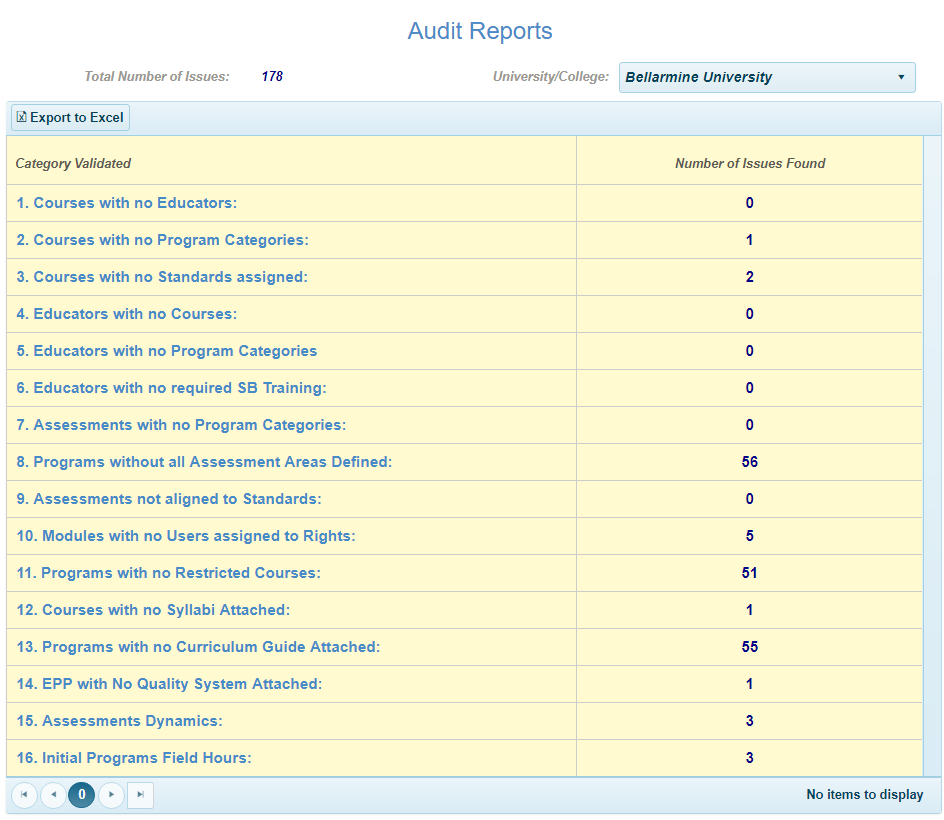 New Audit Reports
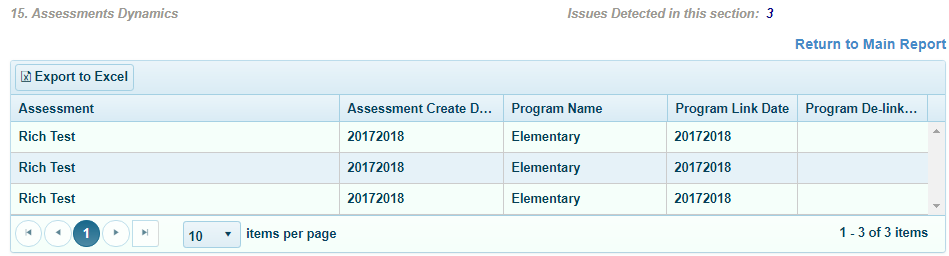 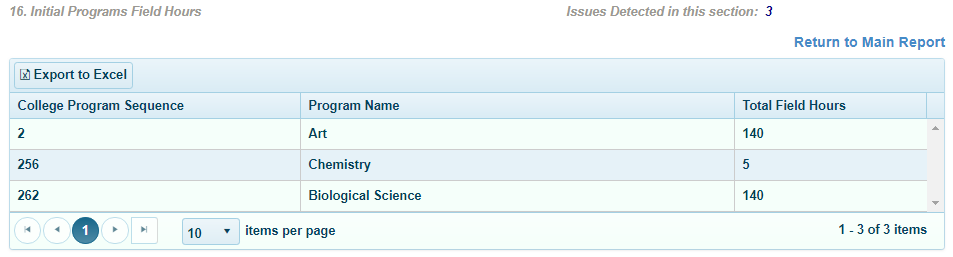 Inventory View
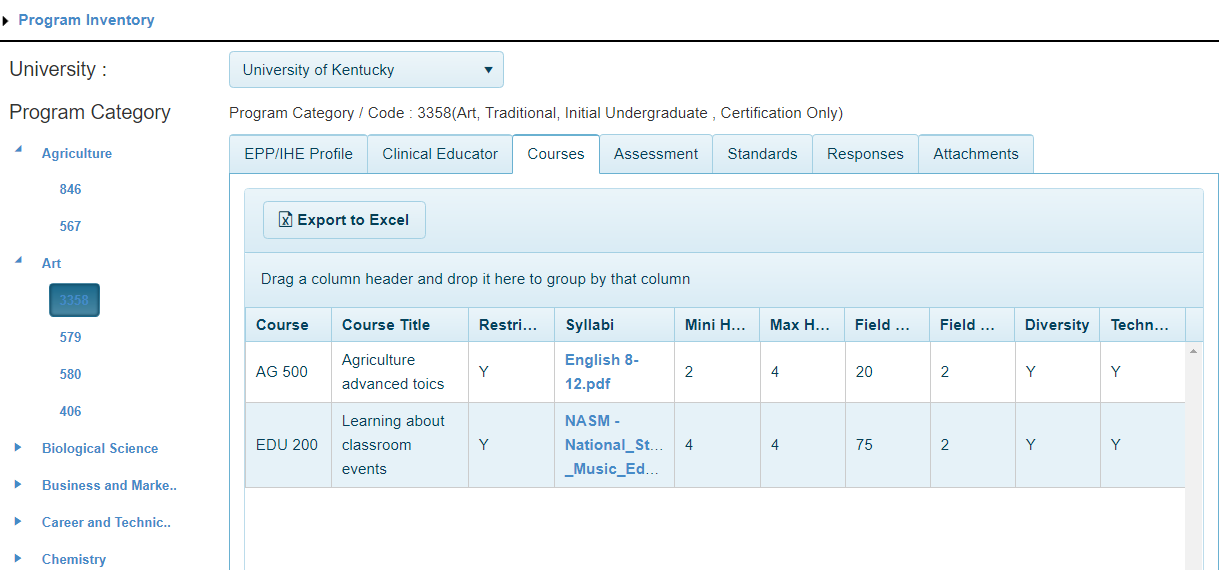 Inventory View
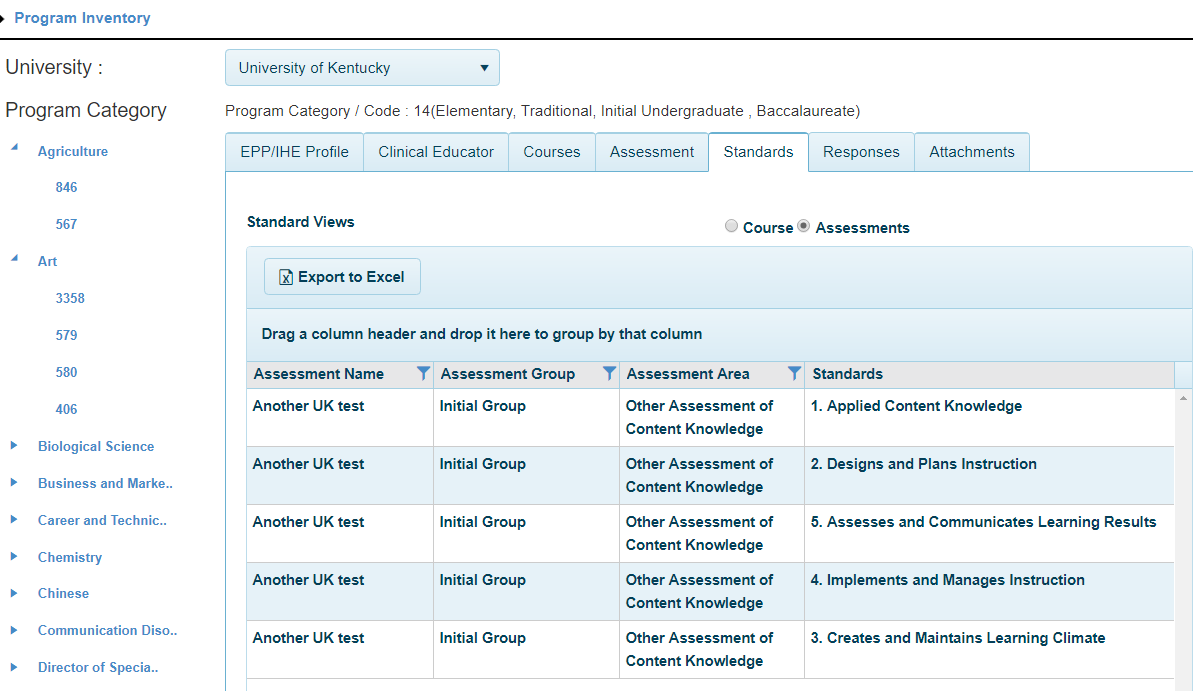